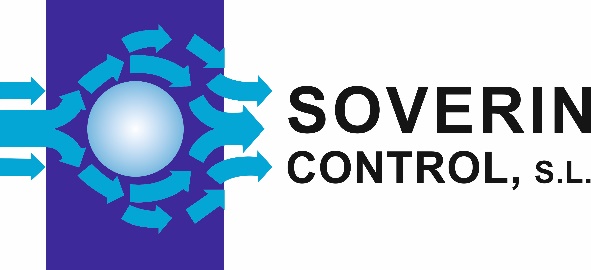 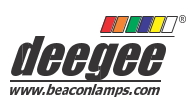 Balizas destellantes Xenon Serie T
Xenon Strobe Beacons
Series  T
145
248
4 ORIFICIOS Ø6.5
150
120
120
150
Indicador visual de tamaño mediano, de uso general, destellante de xenón con base y lente de policarbonato. La base se suministra en color negro, mientras que las lentes están disponibles en rojo, ámbar, verde, azul o transparente.

Los interruptores incorporados permiten al instalador seleccionar entre cuatro patrones de flash.

Modelos disponibles standard de 11 Julios para usos con alimentación 12Vuc, 24Vuc, 115Vac o 230Vac, (uc = ac o dc). Puede pedirse con doble destello (standard)o destello simple.

Rango de tensión adicional para modelos de 5 Julios multitensión están disponibles para alimentaciones de 100Vdc (20-70 Vac) y 100-130Vdc

Se pueden combinar varias unidades, incluyendo el indicador acústico IAS-T, para señalar varios estados.
SOVERIN CONTROL, S.L. Alameda Urquijo, 80 oficinas - 48013 – BILBAO (Vizcaya)
Tfno: +34 94 454 33 33 Fax: +34 94 454 50 77 E-mail: info@soverincontrol.com Pag web: www.soverincontrol.com